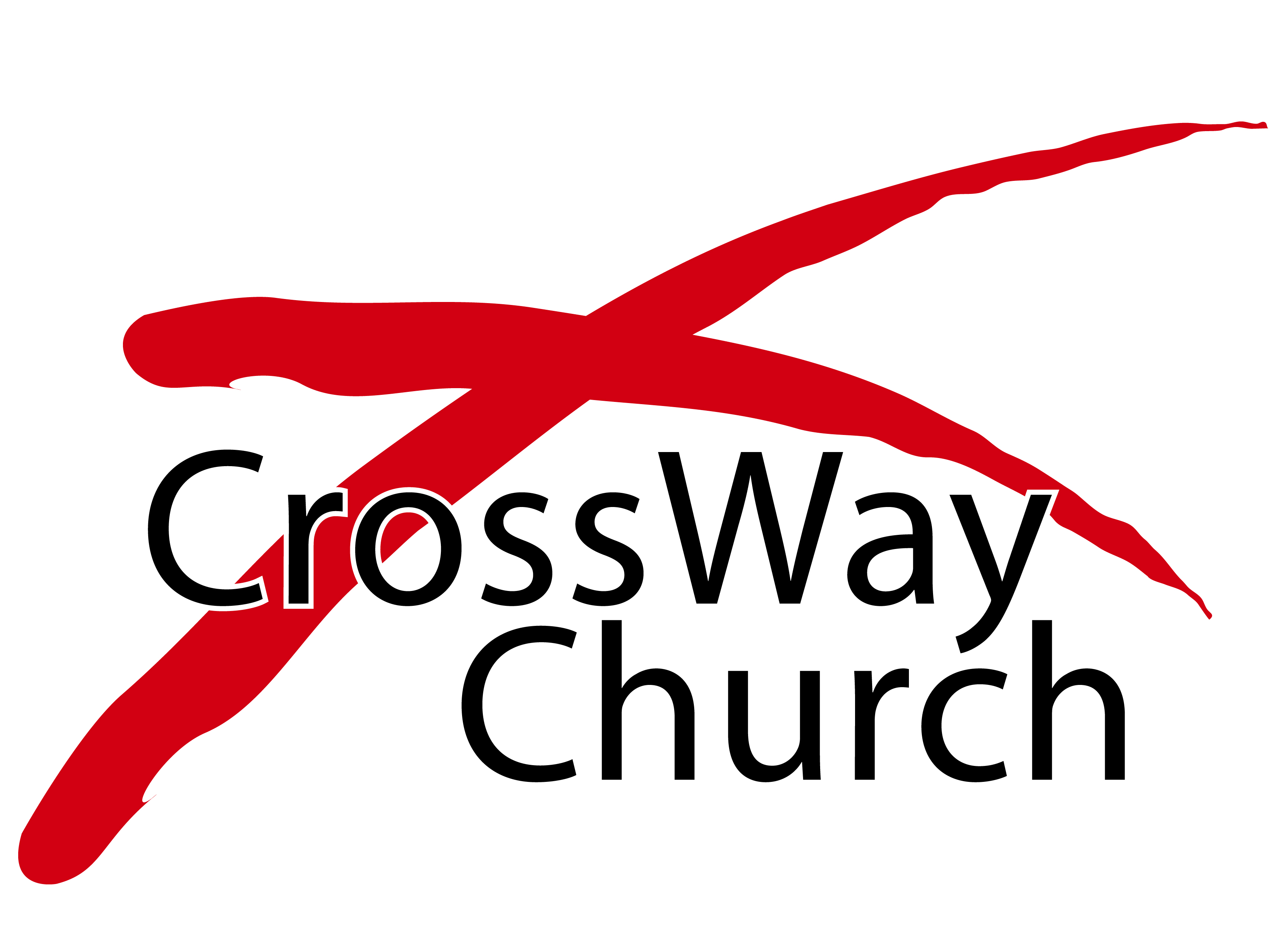 Living in Limbo at Ziklag
David: A Man after God’s Own Heart Series [13]
1 Samuel 27 & 29
© June 4, 2017
  Pastor Paul K. Kim
AN OVERVIEW: DAVID LIVING IN LIMBO AT ZIKLAG [1 SAMUEL 27:1-12, 28:1-2, & 29:1-11]
It is intentional that the story teller simply tells us what David does without telling what he does is right or wrong.

It is a story about David living in spiritual limbo, forgetting God and relying on self-resourcefulness. 

It is yet a lesson about God working out His sovereign purposes even when we get ourselves in trouble by compromising with the world. 

It is, therefore, important for us to pray attention to what God is doing beneath the surface of this story about David at Ziklag.
THE STORY OF DAVID LIVING IN LIMBO AT ZIKLAG [1 SAMUEL 27 & 29]
Why Ziklag: How David began living in limbo (27:1-7).  

1 Then David said in his heart, “Now I shall perish one day bythe hand of Saul. There is nothing better for me than that I should escape to the land of the Philistines. Then Saul will despair of seeking me any longer within the borders of Israel, and I shall escape out of his hand.” 2 So David arose and went over, he and the six hundred men who were with him, to Achish the son of Maoch, king of Gath. 3 And David lived with Achish at Gath, he and his men, every man with his household, and David with his two wives, Ahinoam of Jezreel, and Abigail of Carmel, Nabal's widow. 4 And when it was told Saul that David had fled to Gath, he no longer sought him.
THE STORY OF DAVID LIVING IN LIMBO AT ZIKLAG [1 SAMUEL 27 & 29]
Why Ziklag: How David began living in limbo (27:1-7).  

5 Then David said to Achish, “If I have found favor in your eyes, let a place be given me in one of the country towns, that I may dwell there. For why should your servant dwell in the royal city with you?” 6 So that day Achish gave him Ziklag. Therefore Ziklag has belonged to the kings of Judah to this day. 7 And the number of the days that David lived in the country of the Philistines was a year and four months. (27:1-7)

David has gone to Gath before this (1 Sam. 21), but this time, it was more favorable due to the well-known fact of David becoming Saul’s enemy.
In David’s desperate circumstances, he forgets GOD from his perspective.
David also didn’t ask for God’s guidance unlike in the past; he got stuck in spiritual limbo for sixteen months at Ziklag.
THE STORY OF DAVID LIVING IN LIMBO AT ZIKLAG [1 SAMUEL 27 & 29]
Compromise at Ziklag: How David’s compromises snowballed (27:8-12).  

 8 Now David and his men went up and made raids against the Geshurites, the Girzites, and the Amalekites, for these were the inhabitants of the land from of old, as far as Shur, to the land of Egypt. 9 And David would strike the land and would leave neither man nor woman alive, but would take away the sheep, the oxen, the donkeys, the camels, and the garments, and come back to Achish. 10 When Achish asked, “Where have you made a raid today?” David would say, “Against the Negeb of Judah,” or, “Against the Negeb of the Jerahmeelites,” or, “Against the Negeb of the Kenites.”
THE STORY OF DAVID LIVING IN LIMBO AT ZIKLAG [1 SAMUEL 27 & 29]
Compromise at Ziklag: How David’s compromises snowballed (27:8-12).  

11 And David would leave neither man nor woman alive to bring news to Gath, thinking, “lest they should tell about us and say, ‘So David has done.’” Such was his custom all the while he lived in the country of the Philistines. 12 And Achish trusted David, thinking, “He has made himself an utter stench to his people Israel; therefore he shall always be my servant.” (27:8-12)

David’s “street-smart” plan was just one compromise with the world and it worked in the beginning.
But a chain effect of compromise took him to be a brutal mercenary, a liar, and a man with a double life of perpetual compromise.
As his desperate circumstances blurred David’s spiritual vision, his spiritual life became numb and desolate (no psalms written during his Ziklag time).
THE STORY OF DAVID LIVING IN LIMBO AT ZIKLAG [1 SAMUEL 27 & 29]
Trap at Ziklag: How David got himself in a trap (28:1-2 & 29:1-3).  

1 In those days the Philistines gathered their forces for war, to fight against Israel. And Achish said to David, “Understand that you and your men are to go out with me in the army.” 2 David said to Achish, “Very well, you shall know what your servant can do.” And Achish said to David, “Very well, I will make you my bodyguard for life.” . . .1 Now the Philistines had gathered all their forces at Aphek. And the Israelites were encamped by the spring that is in Jezreel.
THE STORY OF DAVID LIVING IN LIMBO AT ZIKLAG [1 SAMUEL 27 & 29]
Trap at Ziklag: How David got himself in a trap (28:1-2 & 29:1-3).  

2 As the lords of the Philistines were passing on by hundreds and by thousands, and David and his men were passing on in the rear with Achish, 3 the commanders of the Philistines said, “What are these Hebrews doing here?” And Achish said to the commanders of the Philistines, “Is this not David, the servant of Saul, king of Israel, who has been with me now for days and years, and since he deserted to me I have found no fault in him to this day.” (28:1-2 & 29:1-3)

His smart plan eventually backfired on David. The trap was set by his own compromise in an unthinkable way—“treason” against Israel.
David had to continue his double-faced acting to convince Achish. 
Whatever happened to David, who once had no fear against Goliath? This is what living in limbo has done to David.
THE STORY OF DAVID LIVING IN LIMBO AT ZIKLAG [1 SAMUEL 27 & 29]
Intervention at Ziklag: How David got out of the trap (29:4-11).  

4 But the commanders of the Philistines were angry with him. And the commanders of the Philistines said to him, “Send the man back, that he may return to the place to which you have assigned him. He shall not go down with us to battle, lest in the battle he become an adversary to us. For how could this fellow reconcile himself to his lord? Would it not be with the heads of the men here? 5 Is not this David, of whom they sing to one another in dances, ‘Saul has struck down his thousands, and David his ten thousands’?”
THE STORY OF DAVID LIVING IN LIMBO AT ZIKLAG [1 SAMUEL 27 & 29]
Intervention at Ziklag: How David got out of the trap (29:4-11).  

6 Then Achish called David and said to him, “As the LORD lives, you have been honest, and to me it seems right that you should march out and in with me in the campaign. For I have found nothing wrong in you from the day of your coming to me to this day. Nevertheless, the lords do not approve of you. 7 So go back now; and go peaceably, that you may not displease the lords of the Philistines.” 8 And David said to Achish, “But what have I done? What have you found in your servant from the day I entered your service until now, that I may not go and fight against the enemies of my lord the king?”
THE STORY OF DAVID LIVING IN LIMBO AT ZIKLAG [1 SAMUEL 27 & 29]
Intervention at Ziklag: How David got out of the trap (29:4-11).  

9 And Achish answered David and said, “I know that you are as blameless in my sight as an angel of God. Nevertheless, the commanders of the Philistines have said, ‘He shall not go up with us to the battle.’ 10 Now then rise early in the morning with the servants of your lord who came with you, and start early in the morning, and depart as soon as you have light.” 11 So David set out with his men early in the morning to return to the land of the Philistines. But the Philistines went up to Jezreel. (29:4-11) 

It is ironical that his enemies, the lords of the Philistines intervened to rescue David from his dilemma, not even realizing what they were doing.
Beneath the surface of this unintended intervention, God was at work.
God protected David’s calling for his sovereign purpose.
THREE LESSONS FROM THE STORY OF DAVID AT ZIKLAG
Lesson #1: An erroneous step of compromise leads us to increasingly more compromises with the world, resulting in living in limbo. 

 14 Do not enter the path of the wicked,    and do not walk in the way of the evil.Proverbs 4:14

6 Jesus said to them, “Watch and beware of the leaven of the Pharisees and Sadducees.”Matthew 16:6

Compromise has a chain effect that puts us on the downhill pathway to subsequent compromises—it is like “leaven” that is subtle but pervasive.
The way out of living in limbo is to bring back GOD into our messiness.
We can’t do it alone—we need community and prayer for breakthrough.
THREE LESSONS FROM THE STORY OF DAVID AT ZIKLAG
Lesson #2: God is at work in those who belong to him even when we compromise and get ourselves in serious troubles. 

 3 But the Lord is faithful. He will establish you and guard you against the evil one . . . 5 May the Lord direct your hearts to the love of God and to the steadfastness of Christ.2 Thessalonians 3:3, 5

God is with us—in Christ—not only when an unpreventable trouble comes to us but also when we are at fault in getting ourselves into trouble.
God’s grace is available whenever and wherever if we put our utter trust in God who is at work for His purpose of our calling.
Hence, the first thing to do in our messiness of self-inflicted troubles is not “DO” but “BELIEVE & TRUST” in God’s sovereign work for us.
THREE LESSONS FROM THE STORY OF DAVID AT ZIKLAG
Lesson #3: God accomplishes His sovereign purposes for our calling, delivering us not only from our adversaries but also from ourselves. 
 
10  declaring the end from the beginning    and from ancient times things not yet done,saying, ‘My counsel shall stand,    and I will accomplish all my purpose,’ Isaiah 46:10

God’s sovereign purpose can never be thwarted. 
What is God’s sovereign purpose for our calling as the people of God in Christ? It is to sanctify us into Christlikeness (Romans 8:28-30)
How are we respond to God’s grace? Not by moralism (legalistic activity) nor by secularism (compromising passivity) but by faith (active surrender) for restoring our calling of God’s sovereign purpose!
God’s Sovereign Work in the Messiness of Our Lives
The primary concern of the spiritual life isn’t what we do for God but what God does for us . . . I know scores of men and women who are living under the patronage of Achish of Gath. Many of them feel terrible about it. Many of them feel guilty but quite honestly don’t know what else they can do. They have jobs with companies that do business in defiant contempt of the Kingdom of God. They’re married to spouses who hate the name of Jesus. They seem to be inextricably tangled in an economic system that exploits the poor and ignores the oppressed. They’re doing best to honor parents who dishonor God in thought, word, and deed. There’s hardly a Christian I know who hasn’t put in time, sometimes far more than David’s sixteen months, under Achish of Gath . . . God’s purposes are being worked out most profoundly when we’re least aware if them. Spirituality most of the time doesn’t look like spirituality, or at least what the moralists and secularists told us it was supposed to look like.
― Eugene H. Peterson
THREE PRACTICAL QUESTIONS FOR OUR EVERYDAY LIFE
In what ways will you be vigilant against taking the first erroneous step of compromise with the world? 

What would it mean for you to see and trust in God who is at work even when you are helpless in trouble because of your own fault?

What is your first step toward surrendering to God’s sovereign purpose and calling for the glory of God and your joy in God?
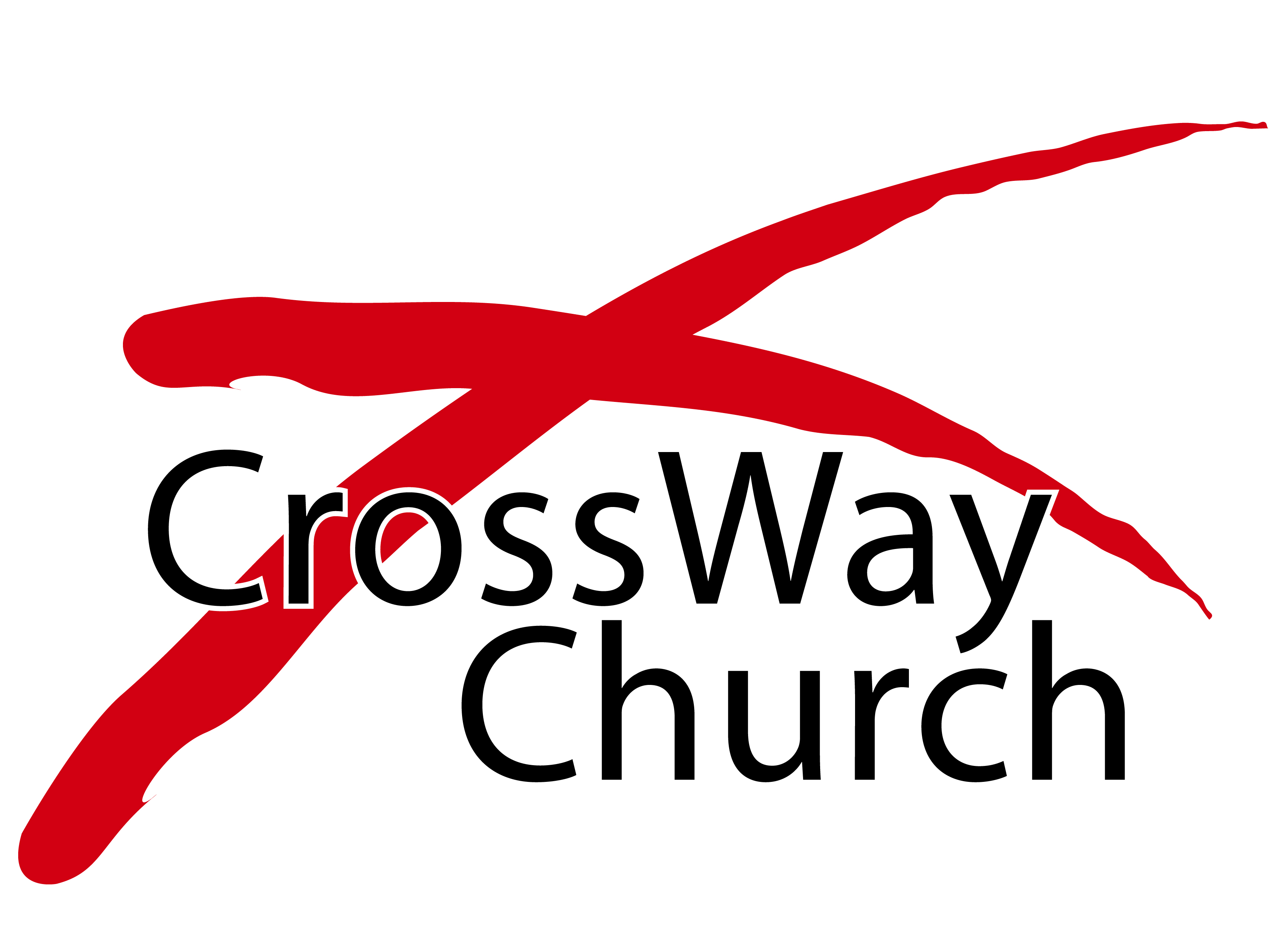